Lecture 15
CSE 331
Project groups due Friday!
Deadline: Tonight (Friday, March 3), 11:59pm
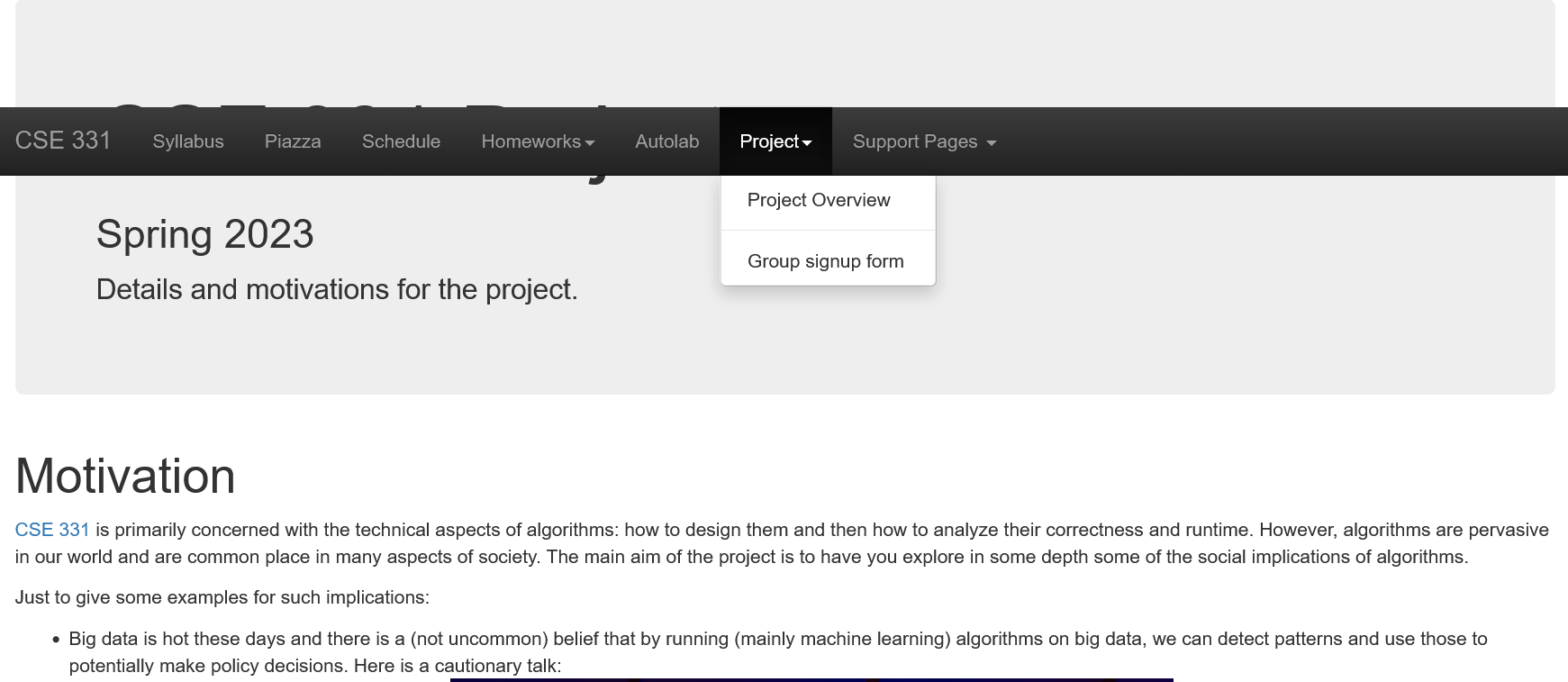 Directed graphs
Model asymmetric relationships
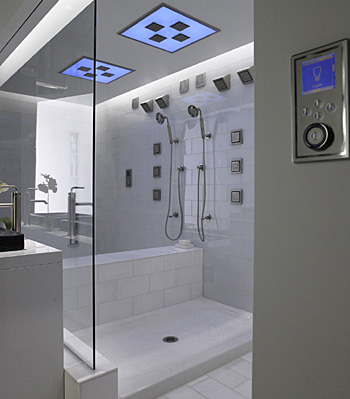 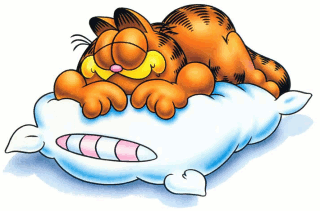 Precedence relationships
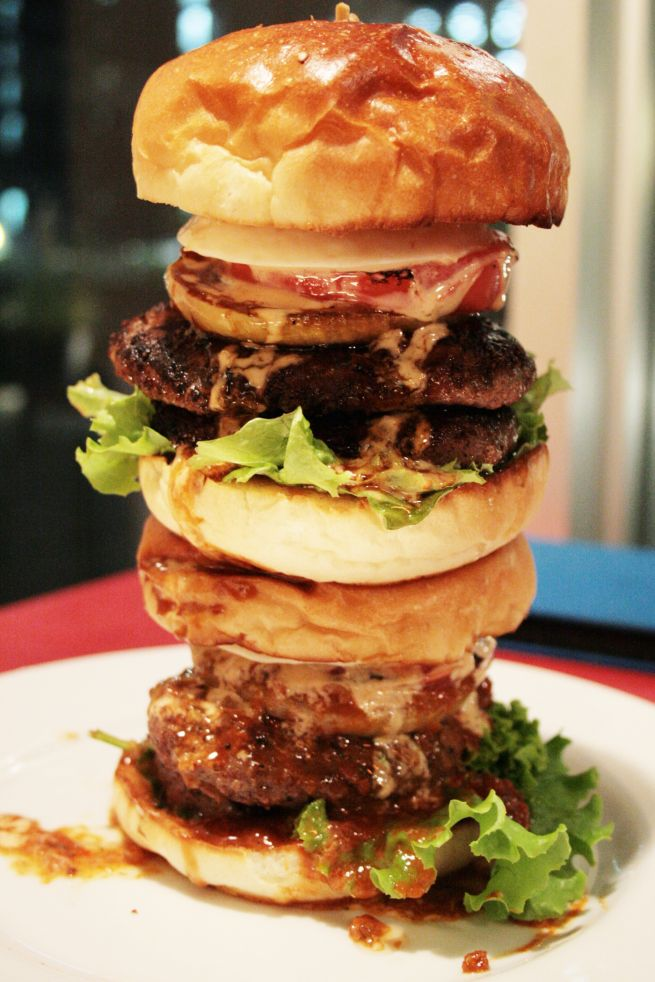 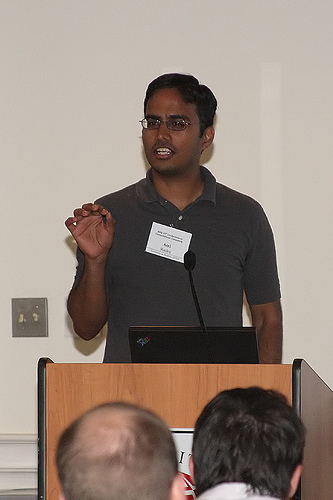 CSE    331 CLASS
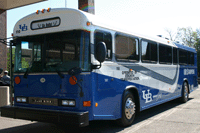 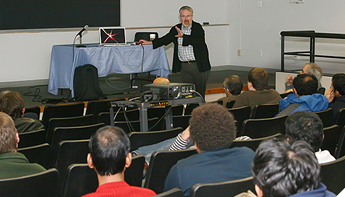 u needs to be done before w means (u,w) edge
Directed graphs
Adjacency matrix is not symmetric
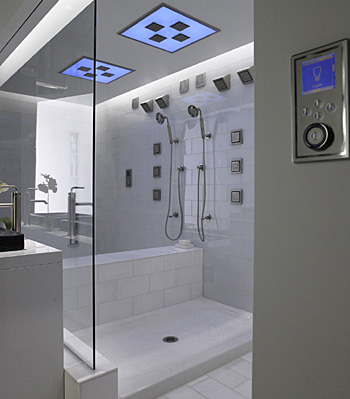 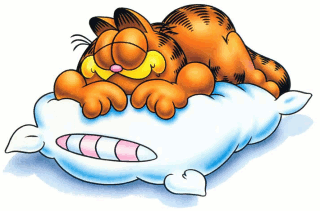 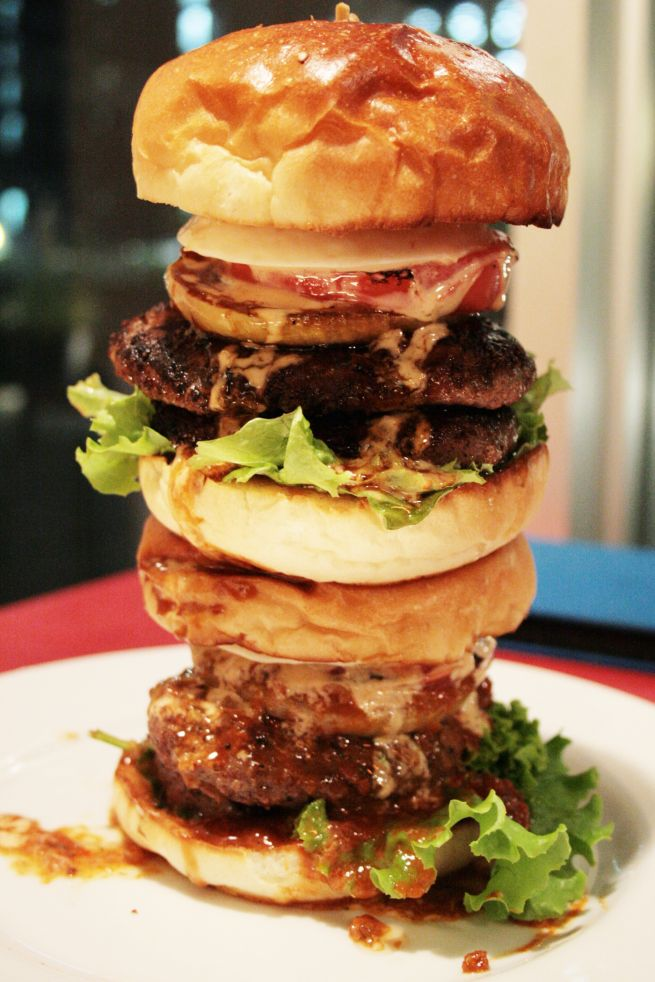 CSE    331 CLASS
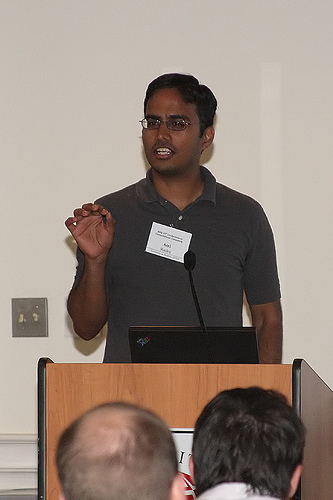 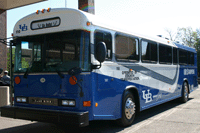 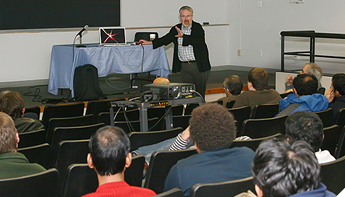 Directed Acyclic Graph (DAG)
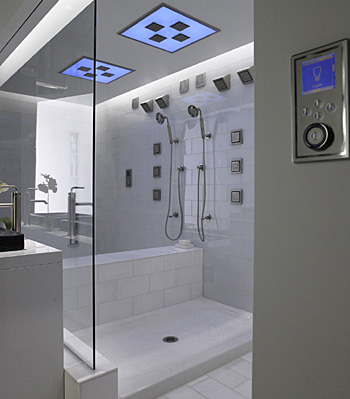 No directed cycles
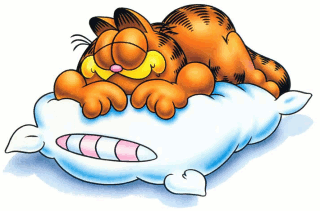 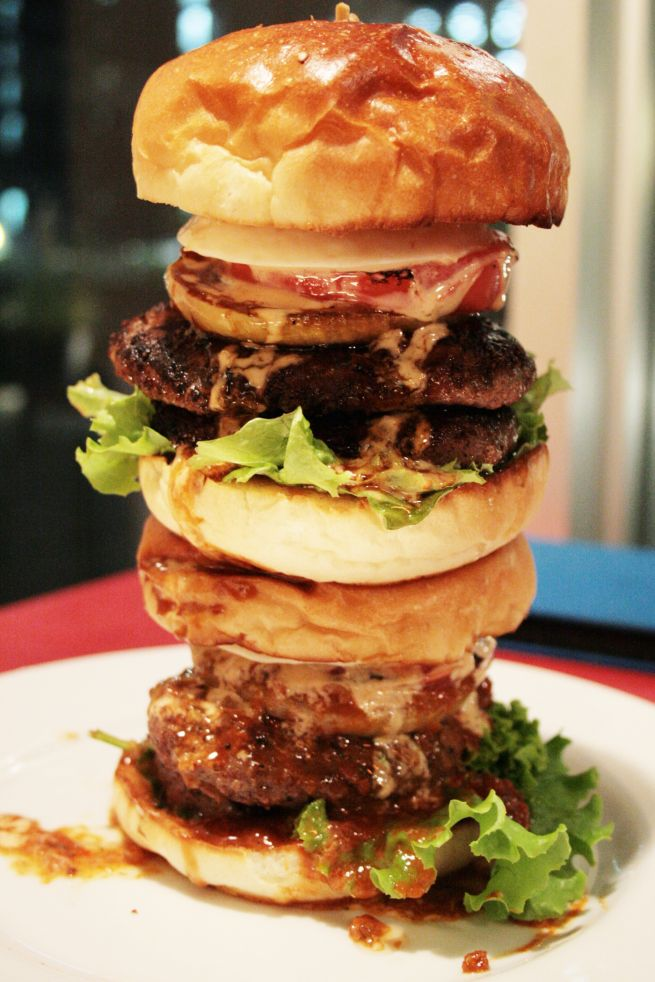 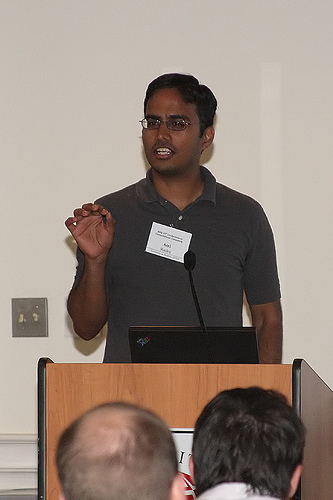 Precedence relationships are consistent
CSE    331 CLASS
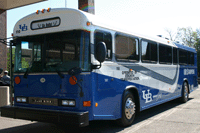 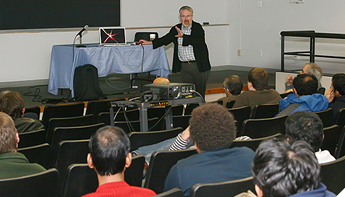 Topological Sorting of a DAG
Order the vertices so that all edges go “forward”
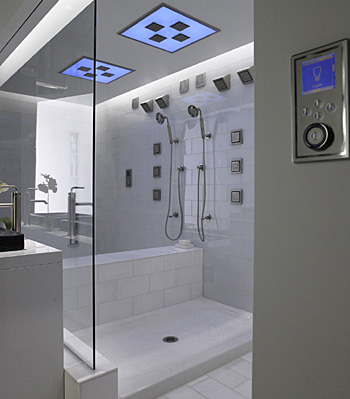 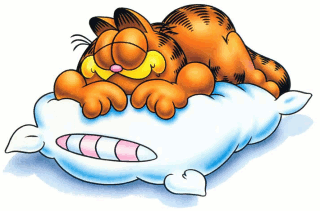 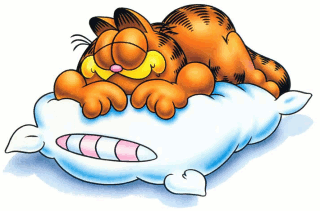 CSE    331 CLASS
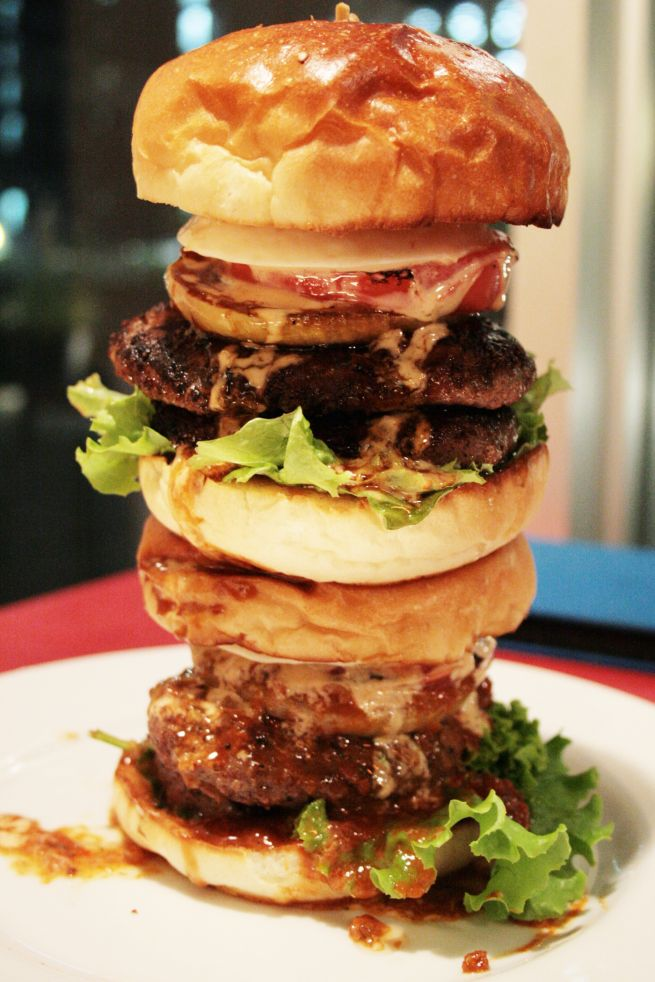 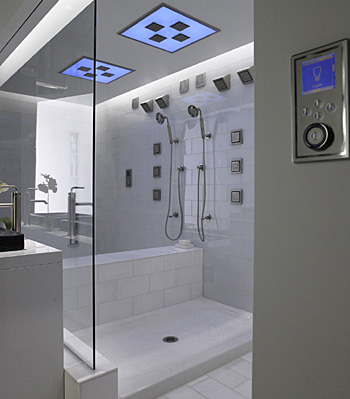 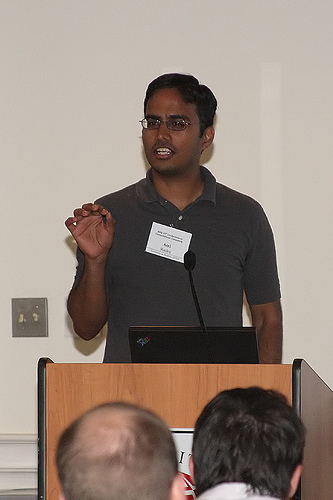 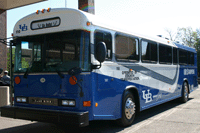 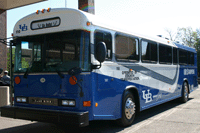 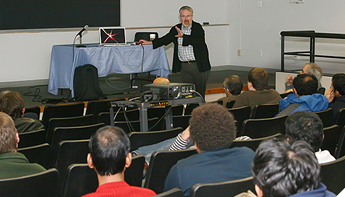 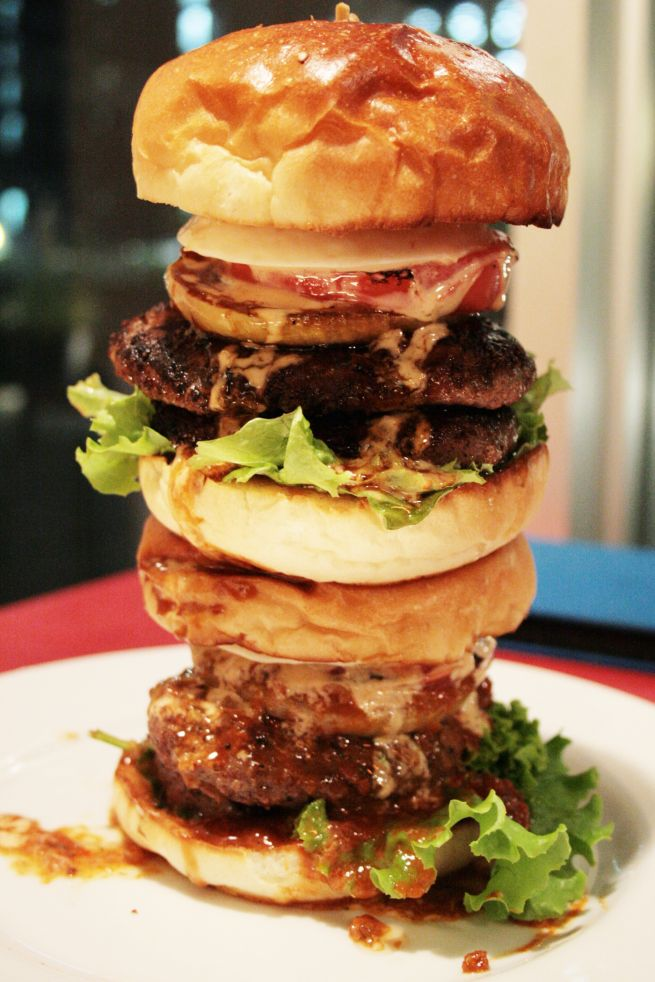 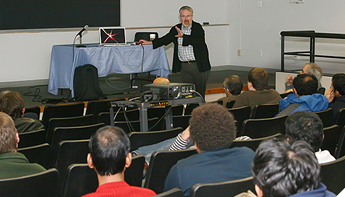 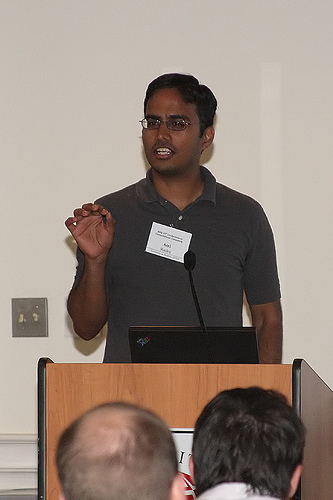 CSE    331 CLASS
More details on Topological sort
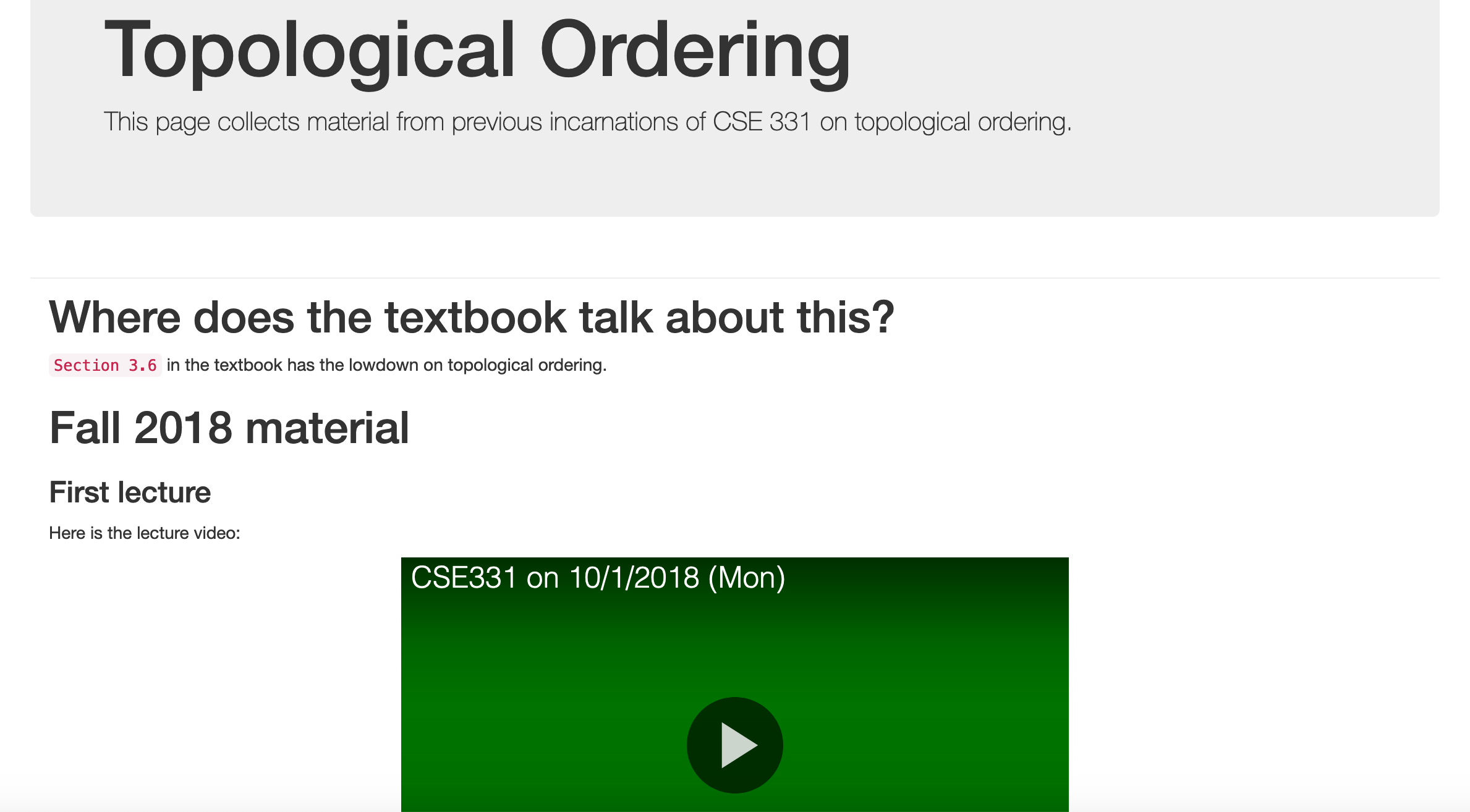 Mid-term material until here
Main Steps in Algorithm Design
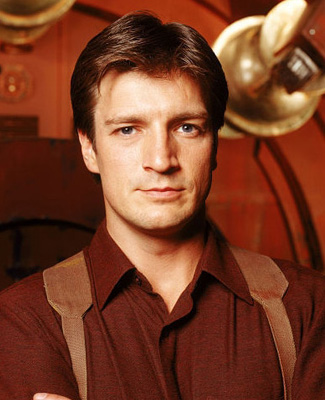 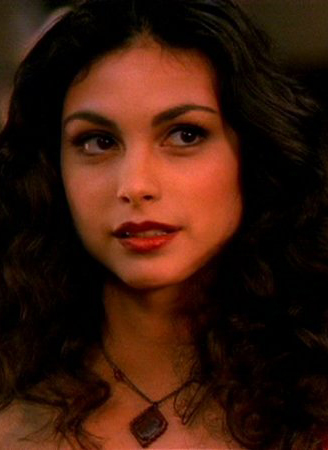 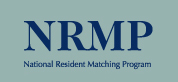 Problem Statement
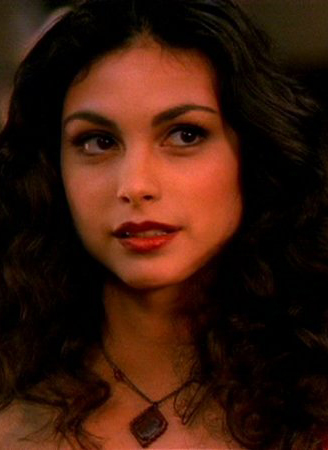 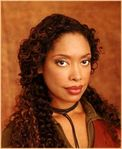 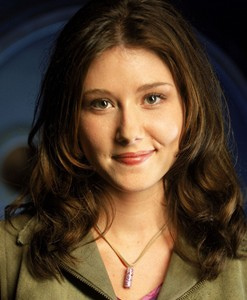 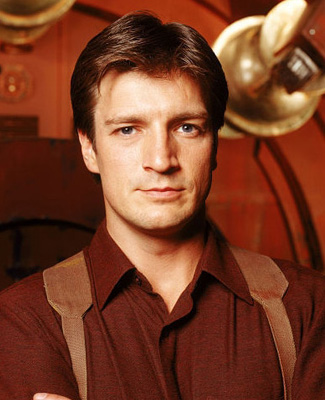 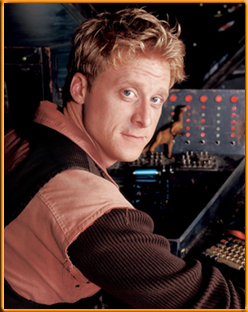 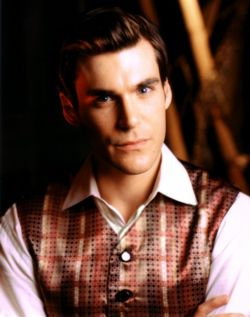 Problem Definition
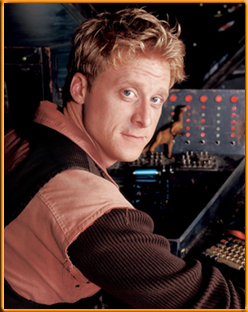 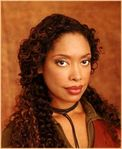 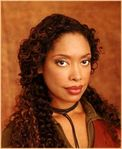 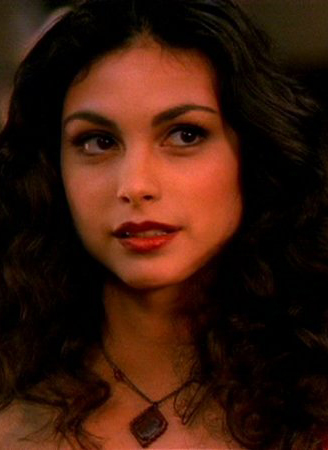 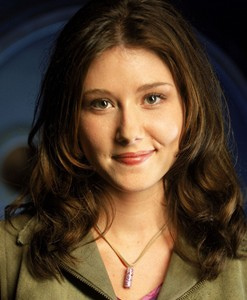 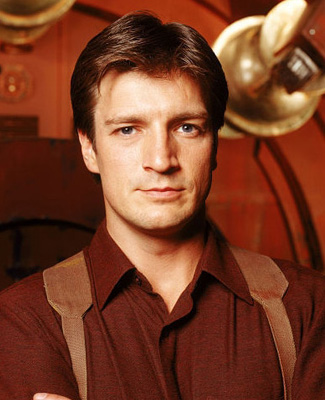 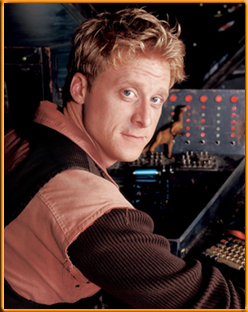 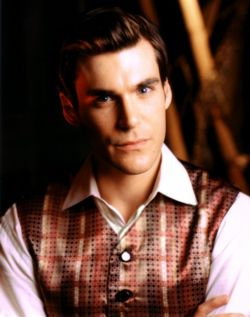 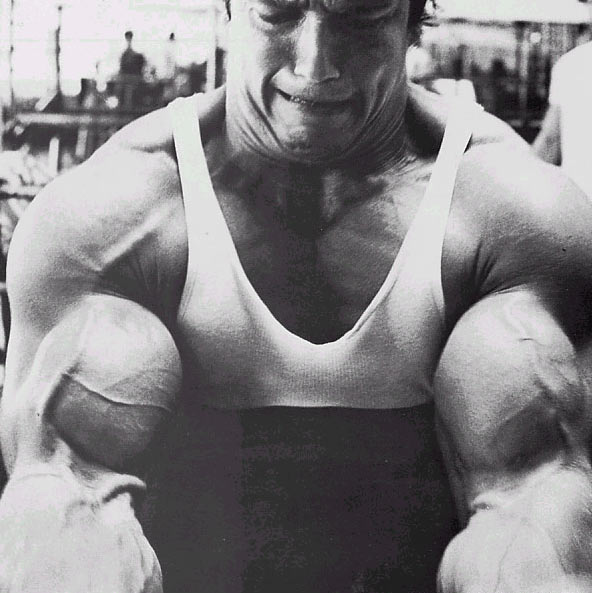 Algorithm
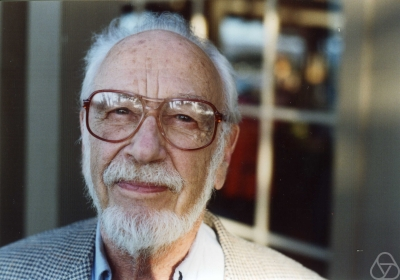 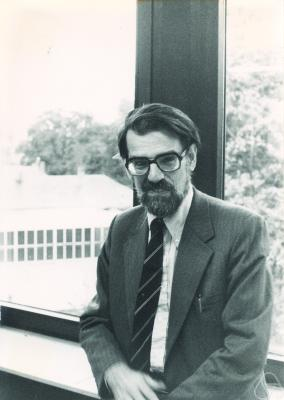 n!
“Implementation”
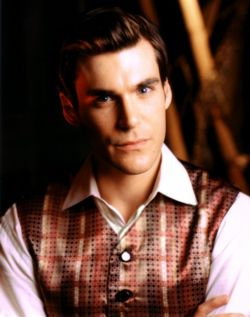 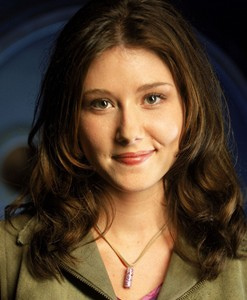 Data Structures
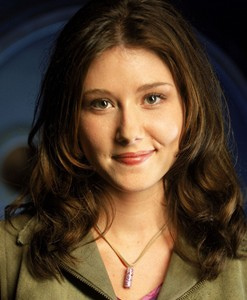 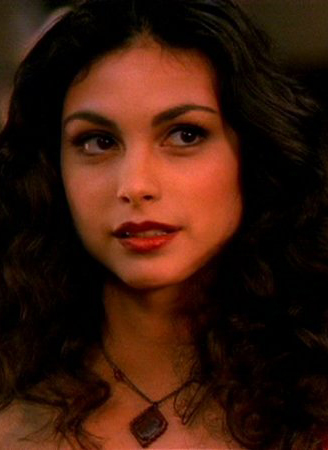 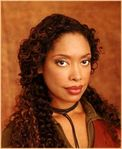 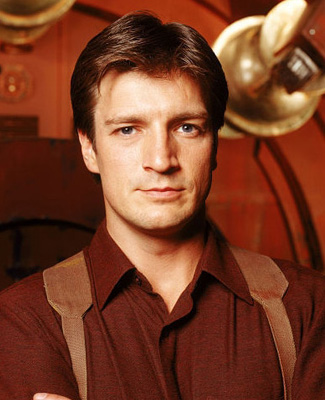 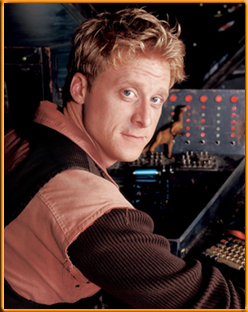 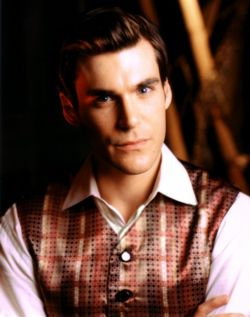 Analysis
Correctness+Runtime Analysis
Where do graphs fit in?
Problem Statement
A tool to define problems
Problem Definition
Algorithm
“Implementation”
Data Structures
Analysis
Correctness+Runtime Analysis
Rest of the course*
Problem Statement
Problem Definition
Three general techniques
Algorithm
“Implementation”
Data Structures
Analysis
Correctness+Runtime Analysis
Greedy algorithms
Build the final solution piece by piece
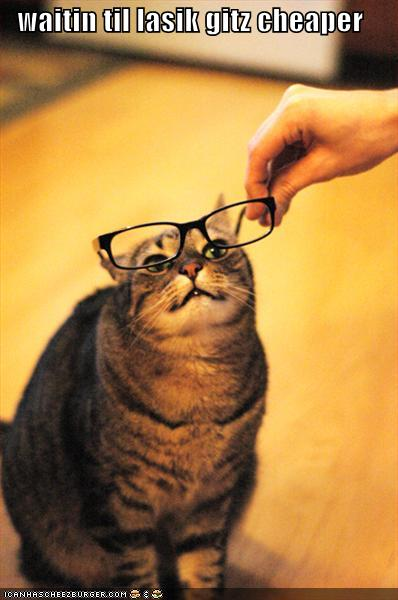 Being short sighted on each piece
Never undo a decision
Know when you see it
End of Semester blues
Can only do one thing at any day: what is the maximum number of tasks that you can do?
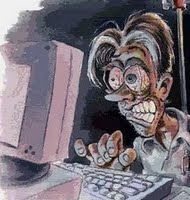 Write up a term paper
Party!
Exam study
331 homework
331  HW
Project
Saturday
Sunday
Monday
Tuesday
Wednesday
The optimal solution
Can only do one thing at any day: what is the maximum number of tasks that you can do?
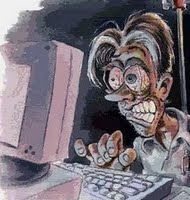 Party!
Exam study
331  HW
Saturday
Sunday
Monday
Tuesday
Wednesday
Interval Scheduling Problem
Input: n intervals  [s(i), f(i)) for 1≤ i ≤ n
{ s(i), … ,f(i)-1 }
Output: A schedule S of the n intervals
No two intervals in S conflict
|S| is maximized
Algorithm with examples
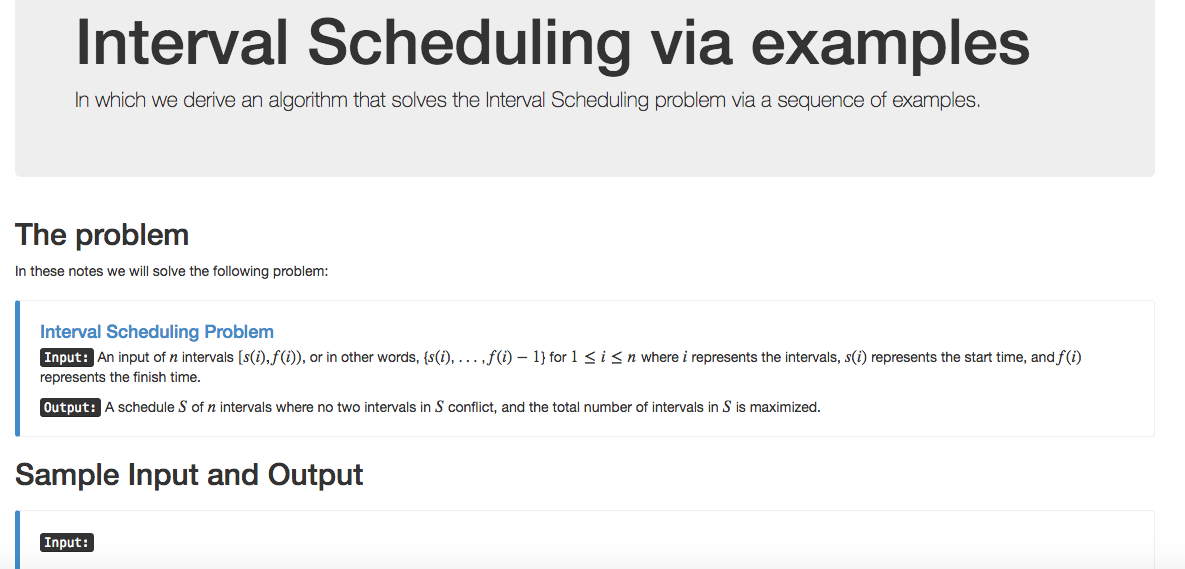 Interval Scheduling Problem
Input: n intervals; ith interval: [s(i), f(i)).
Output: A valid schedule with maximum number of intervals in it (over all valid schedules).
Def: A schedule S ⊆ [n]                            ([n] = {1, 2, …, n})
Def: A valid schedule S has no conflicts. 
Def: intervals i and j conflict if they overlap.
Interval Scheduling Problem
Conflicts:
i
j
No conflicts:
i
j
Example 1
No intervals overlap
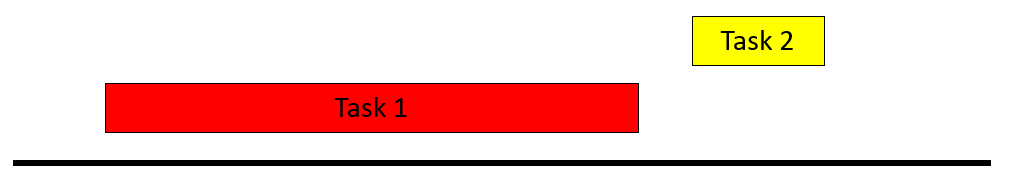 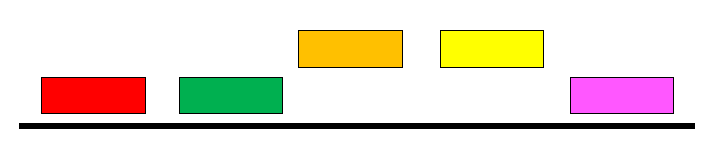 Algorithm?
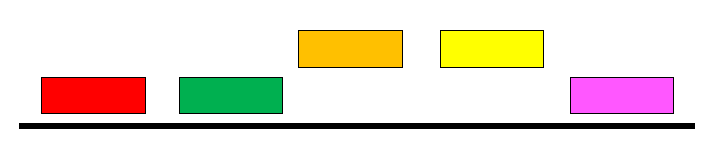 No intervals overlap
R: set of requests
Set S to be the empty set
While R is not empty
Choose i in R
Add i to S
Remove  i from R
Return S*= S
Example 2
At most one overlap/task
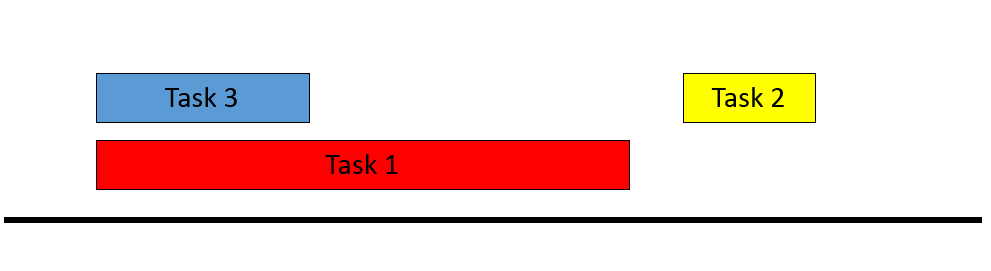 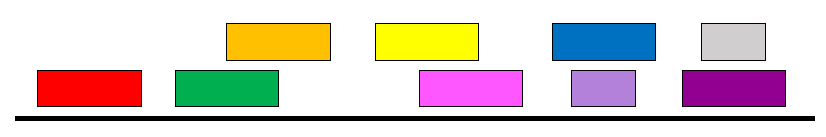 Algorithm?
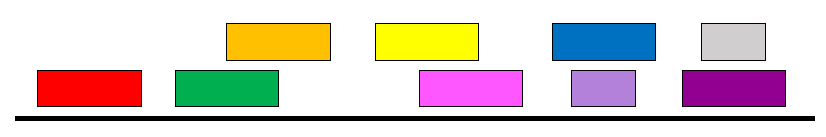 At most one overlap
R: set of requests
Set S to be the empty set
While R is not empty
Choose i in R
Add i to S
Remove  i from R
Return S*= S
Algorithm?
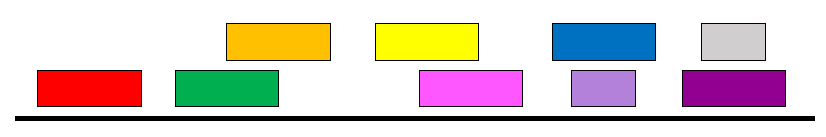 At most one overlap
R: set of requests
Set S to be the empty set
While R is not empty
Choose i in R
Add i to S
Remove all tasks that conflict with  i from R
Return S*= S